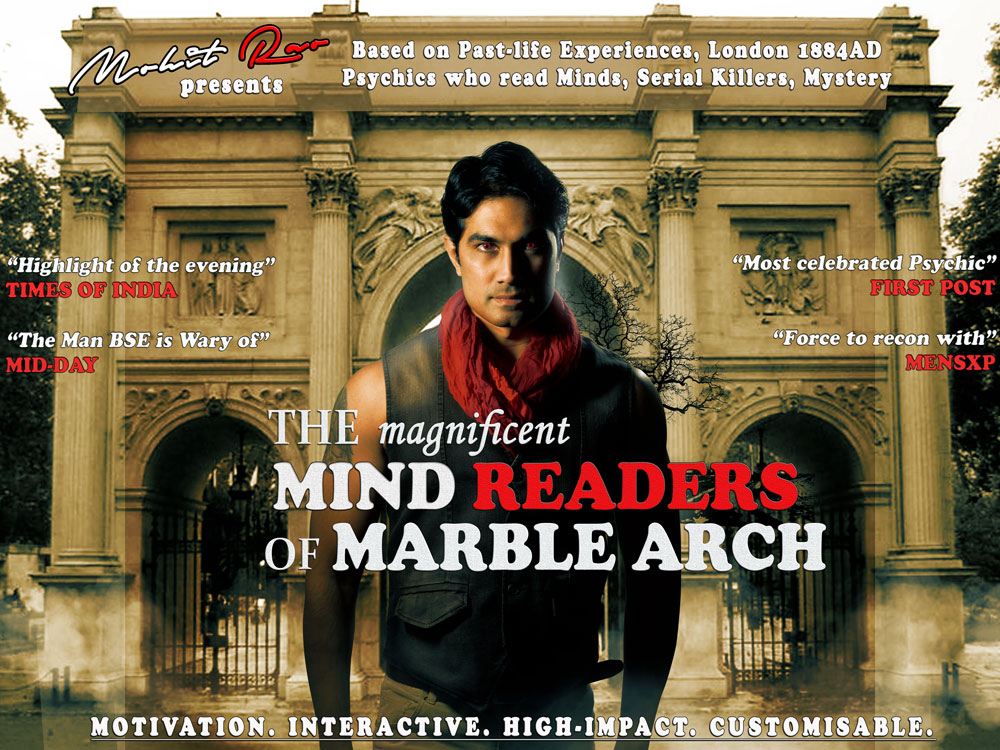 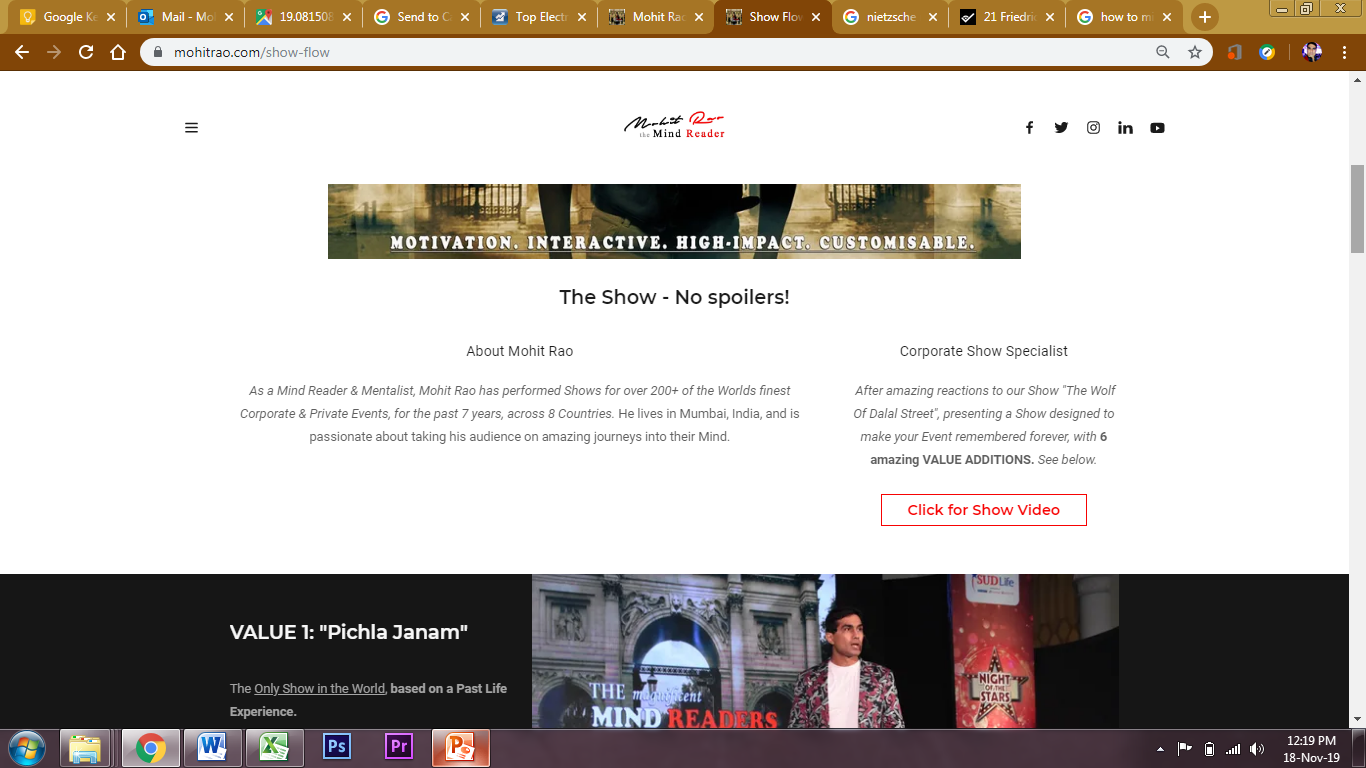 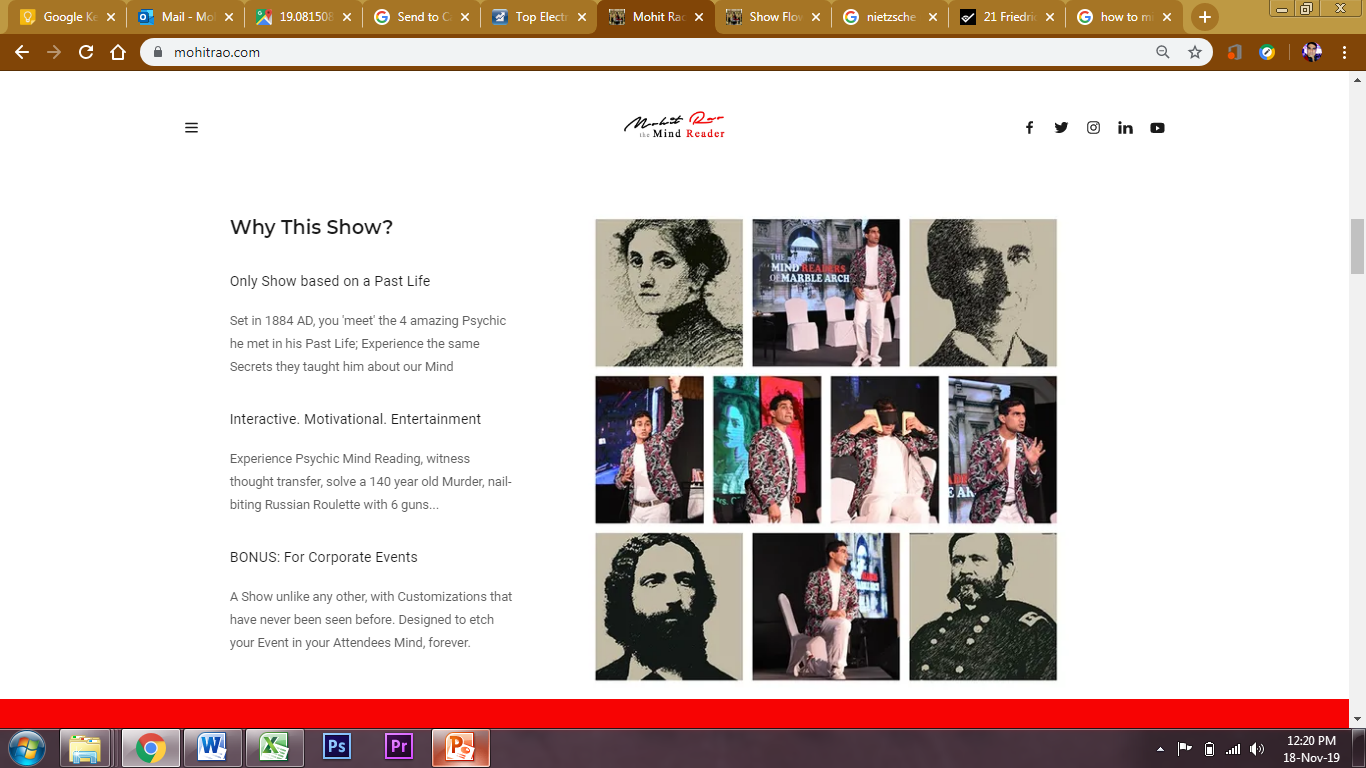 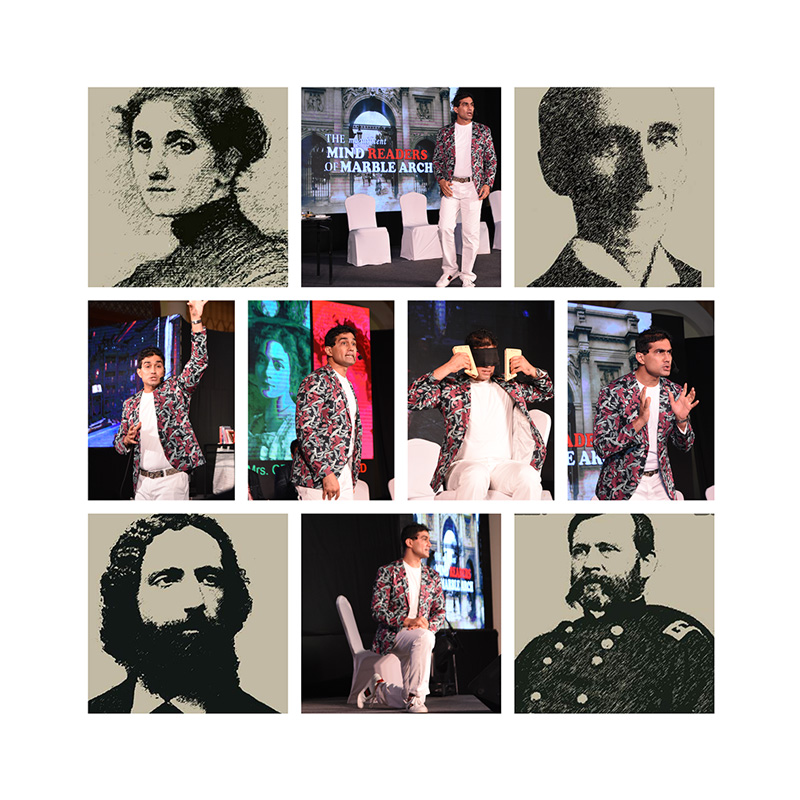 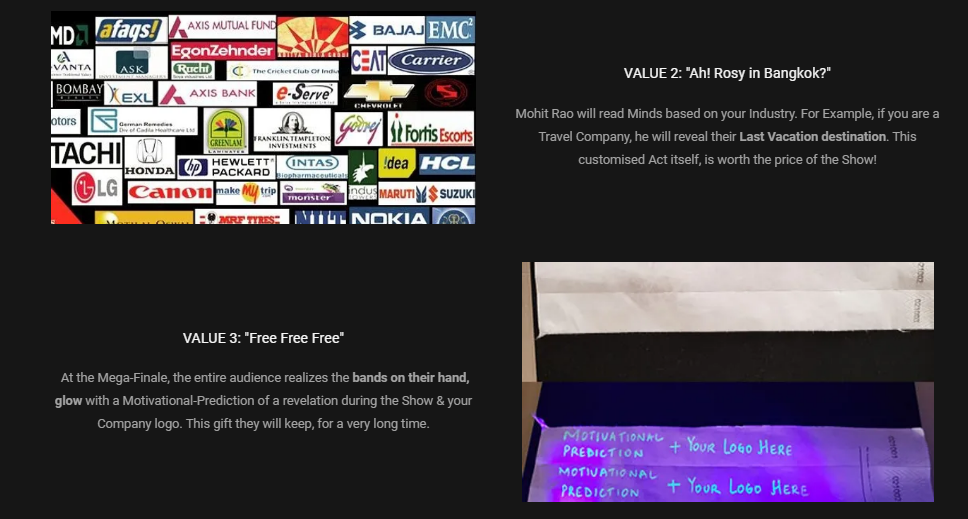 Endorsed by the Media
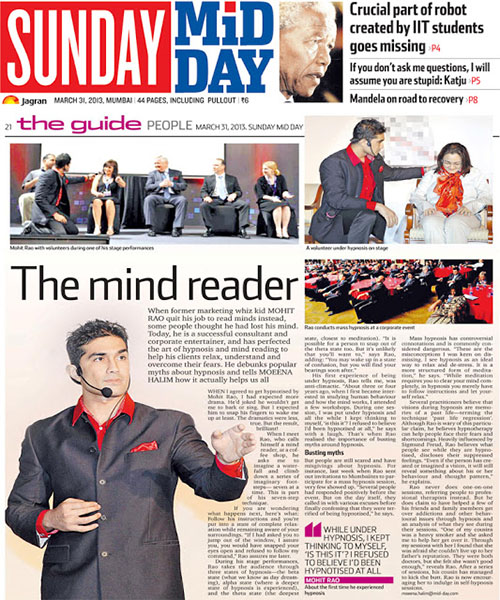 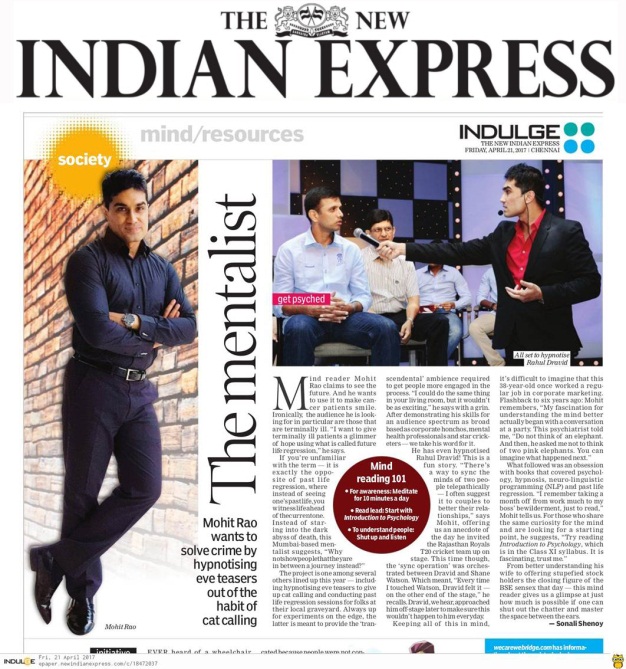 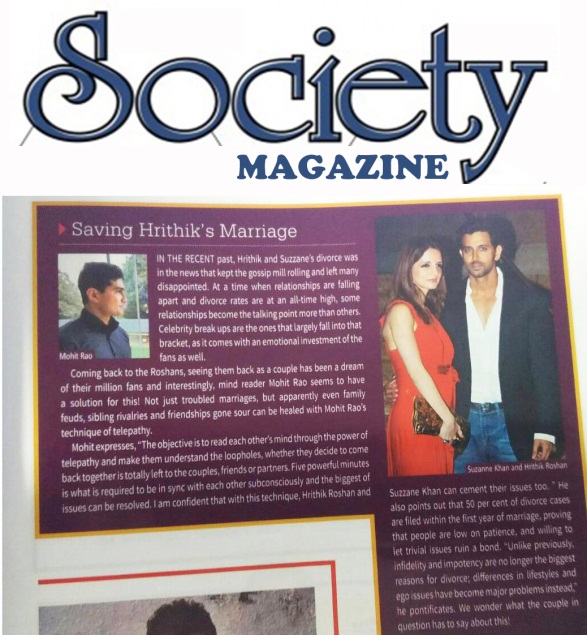 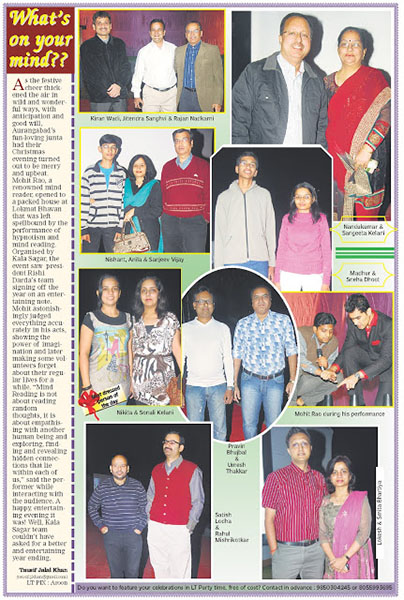 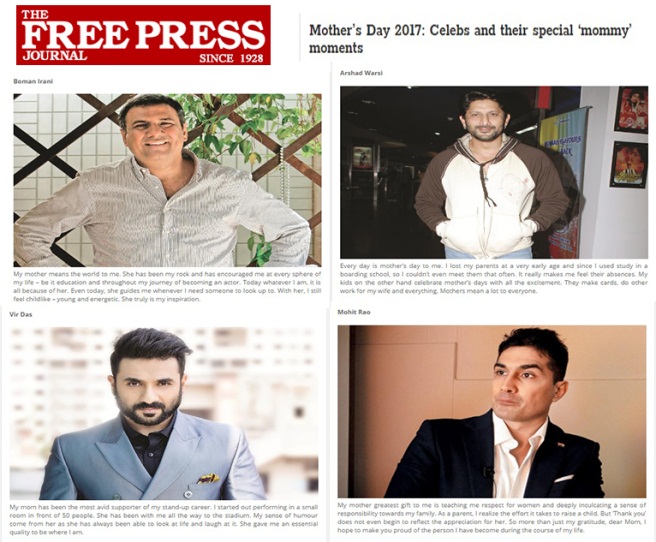 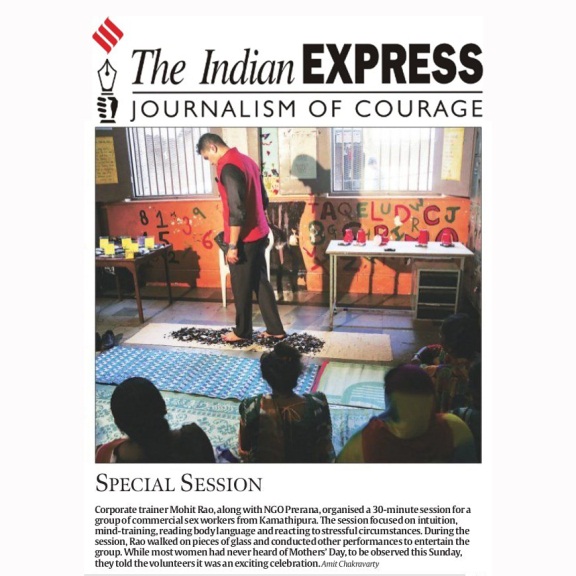 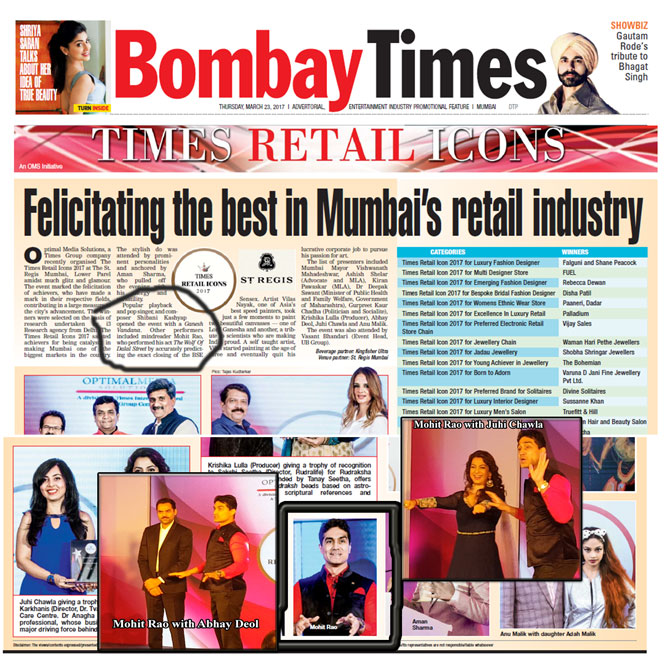 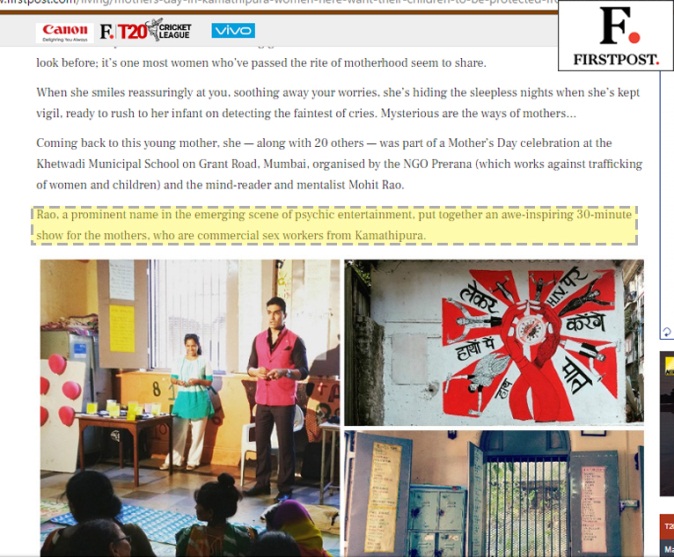 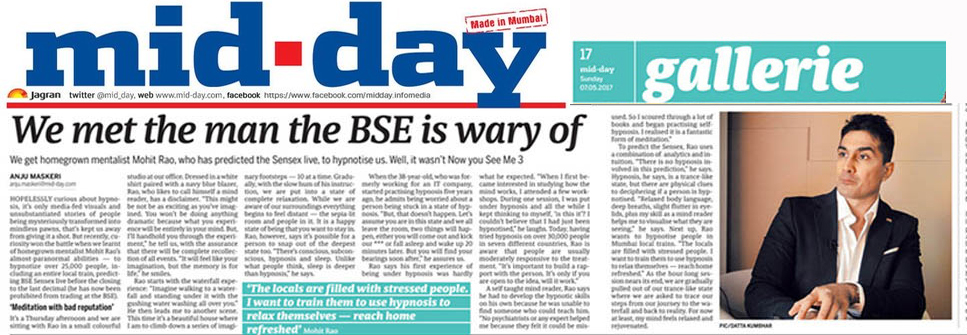 Endorsed by Corporate Czars (1/4)
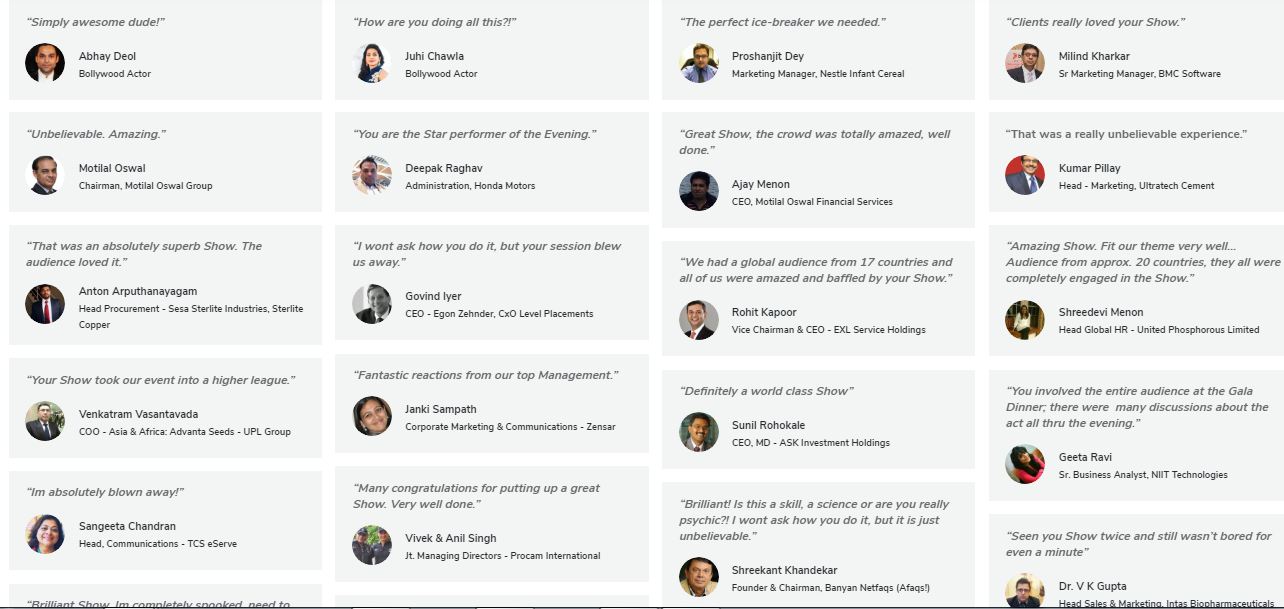 Endorsed by Corporate Czars (2/4)
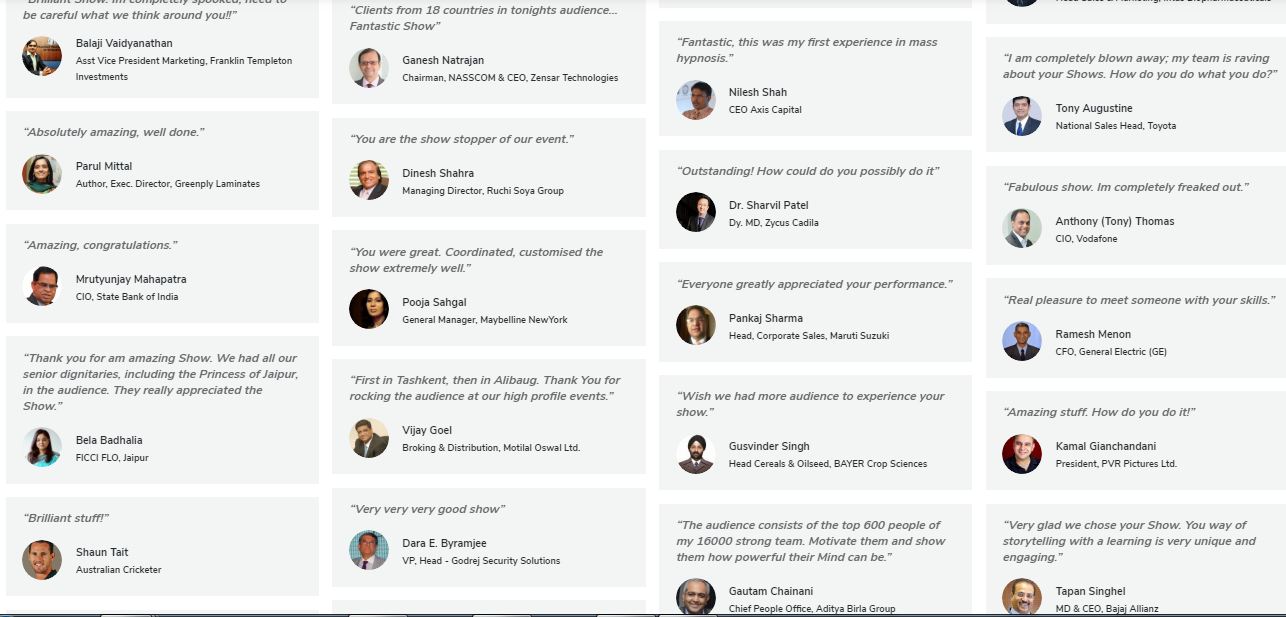 Endorsed by Corporate Czars (3/4)
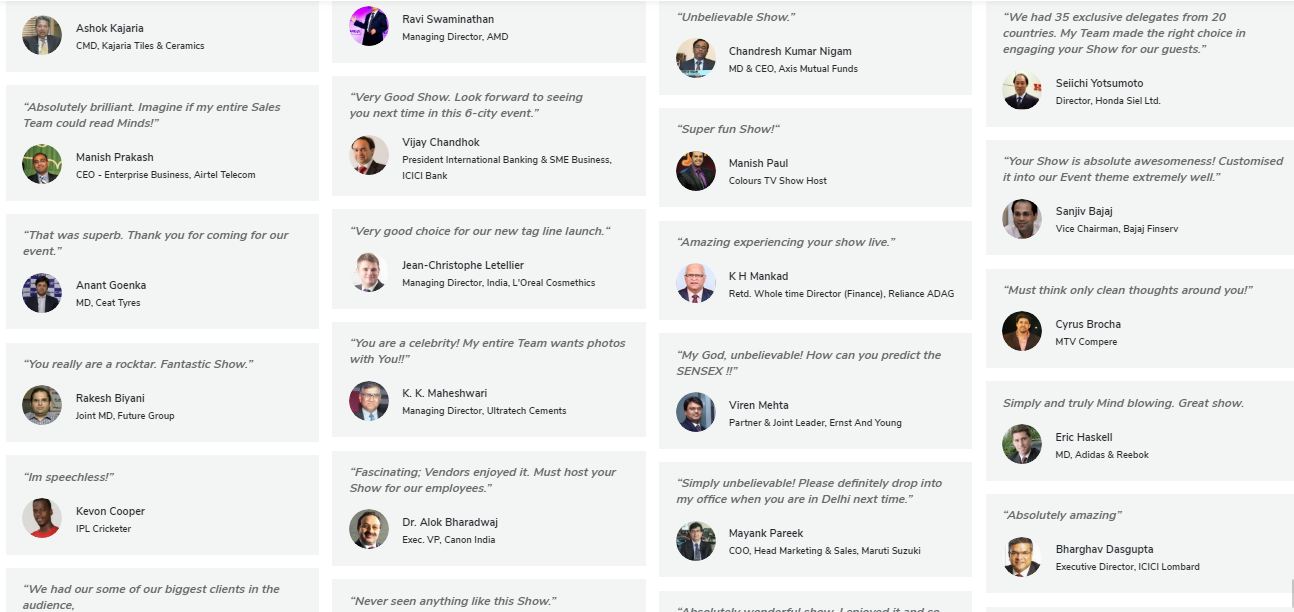 Endorsed by Corporate Czars (4/4)
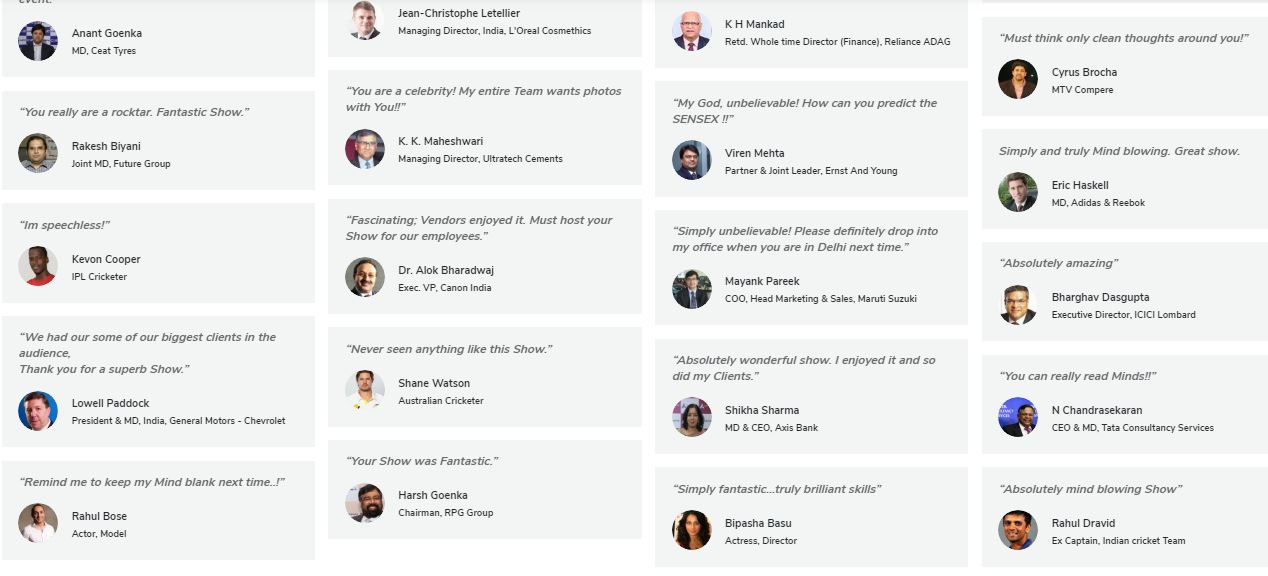 Show for over 200 of the Worlds best Brands (1/3)
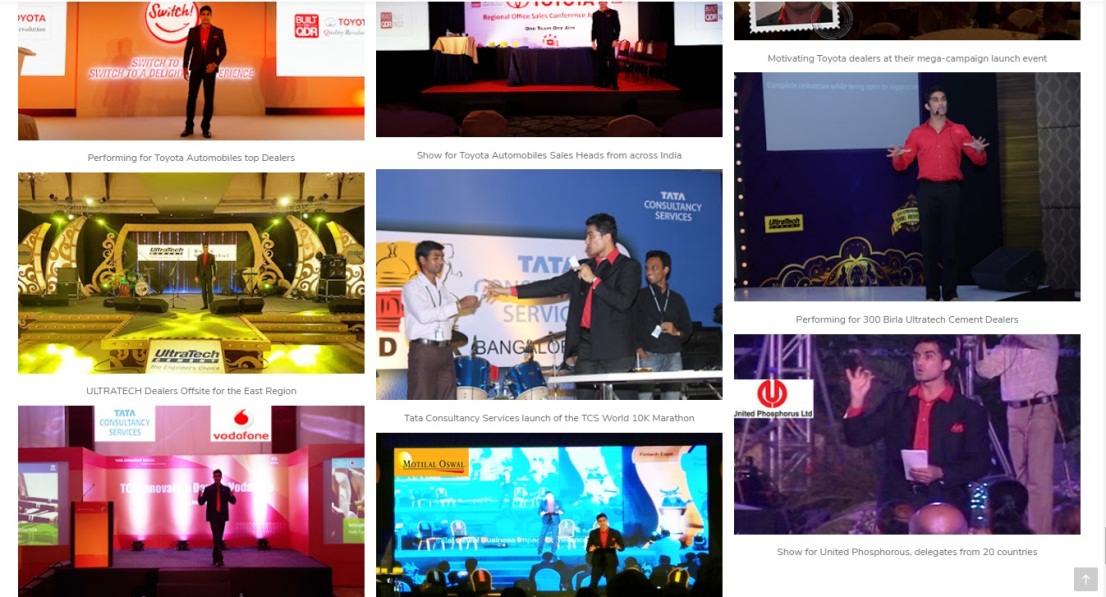 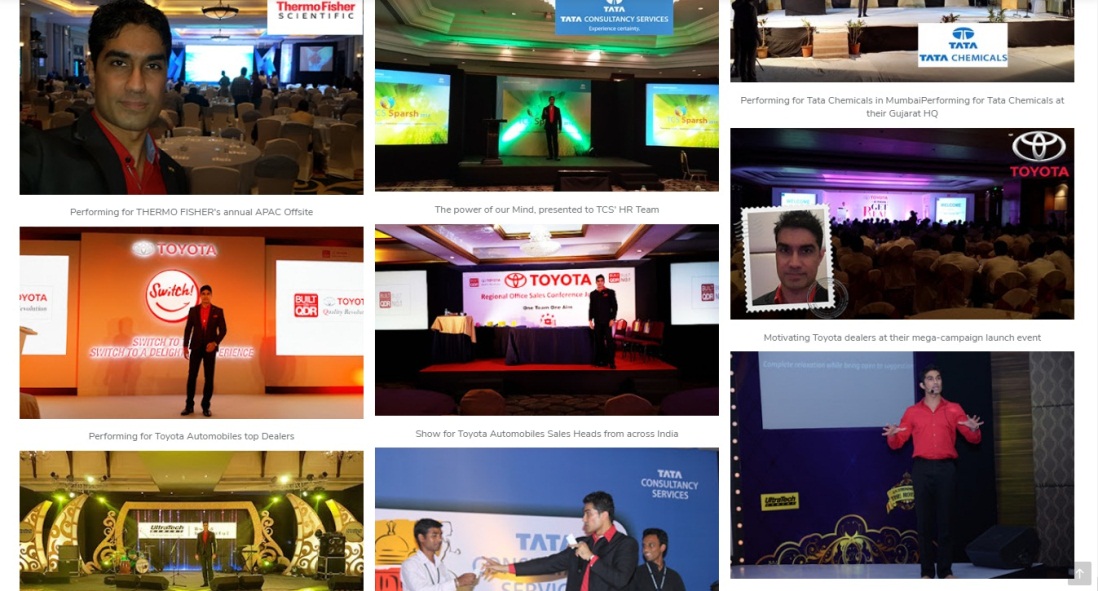 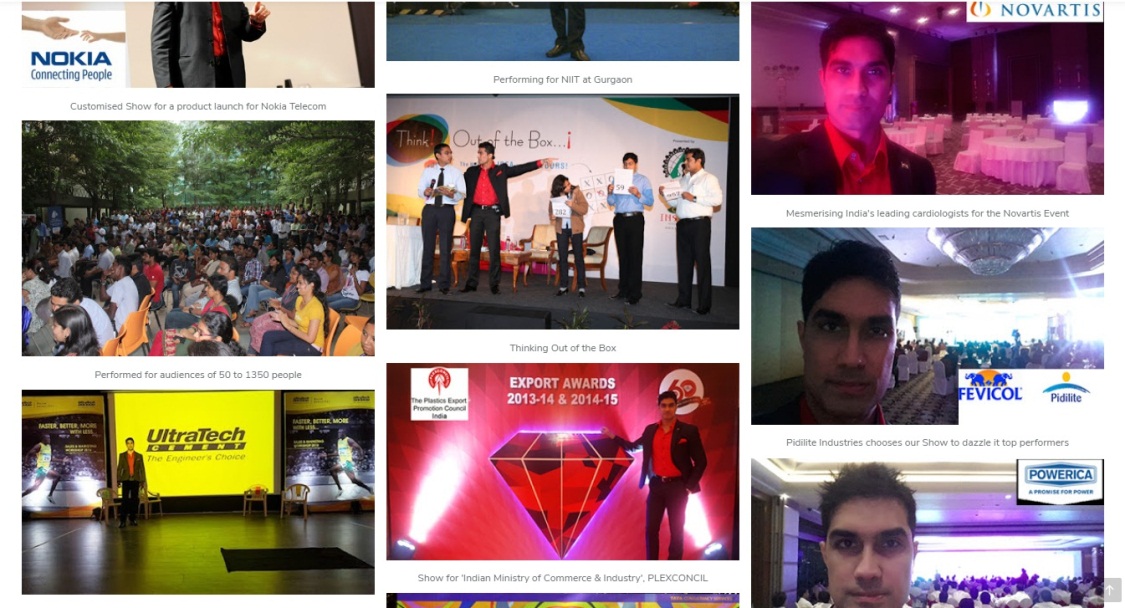 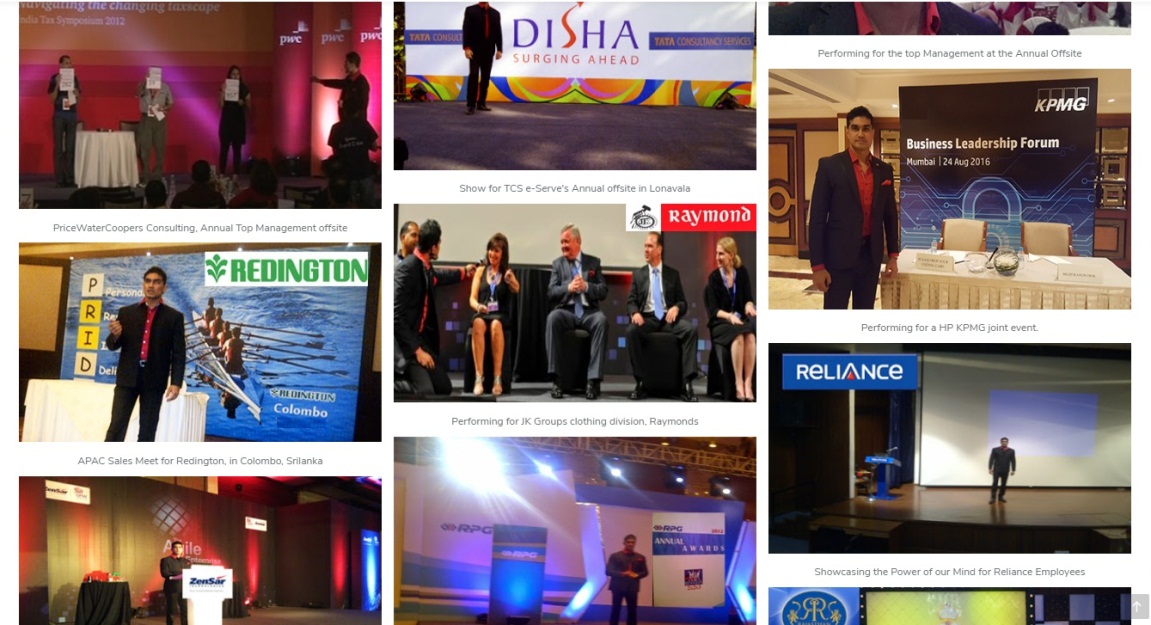 Show for over 200 of the Worlds best Brands (2/3)
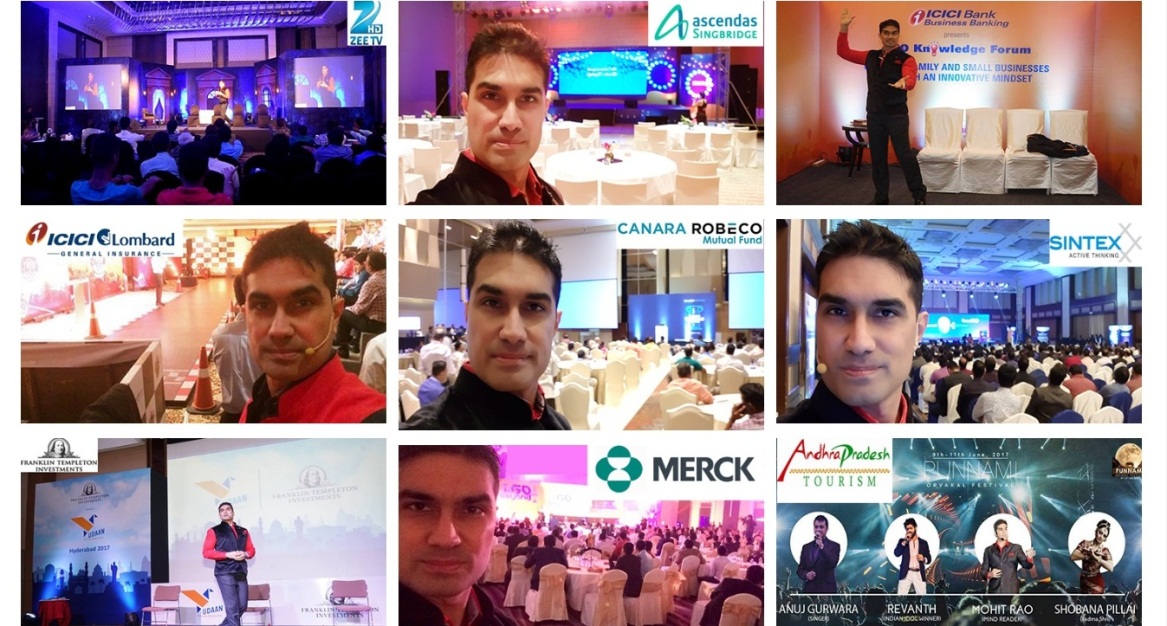 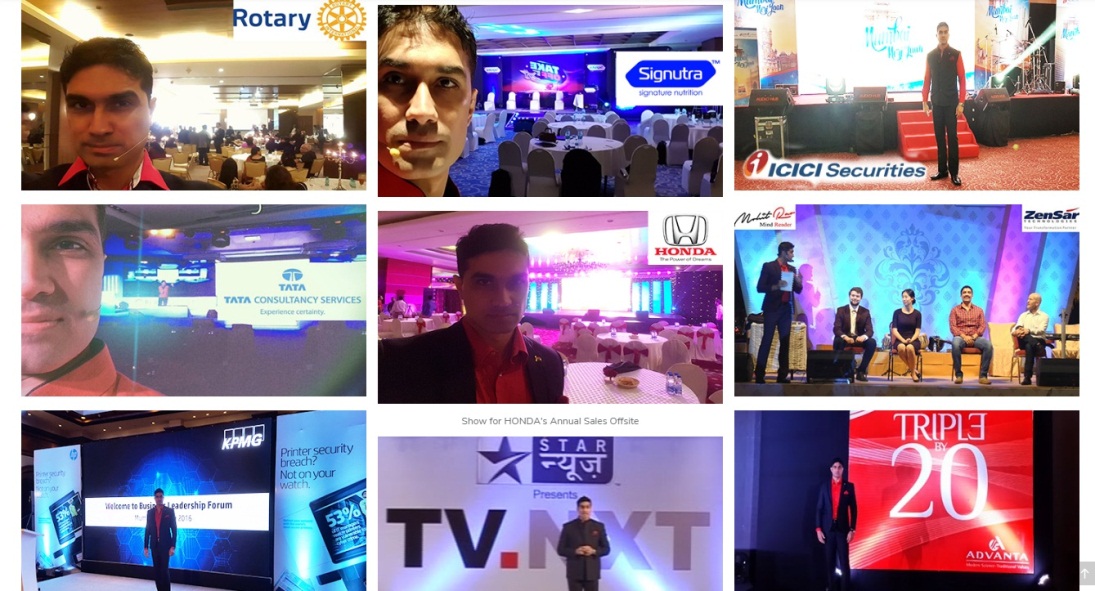 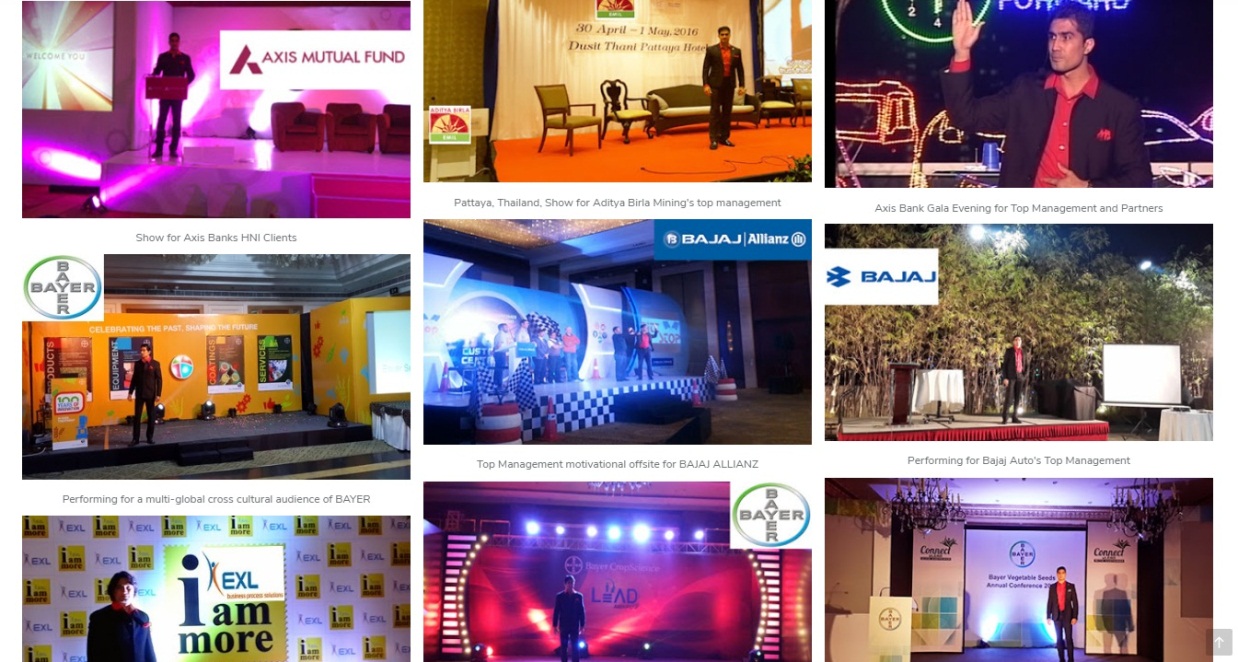 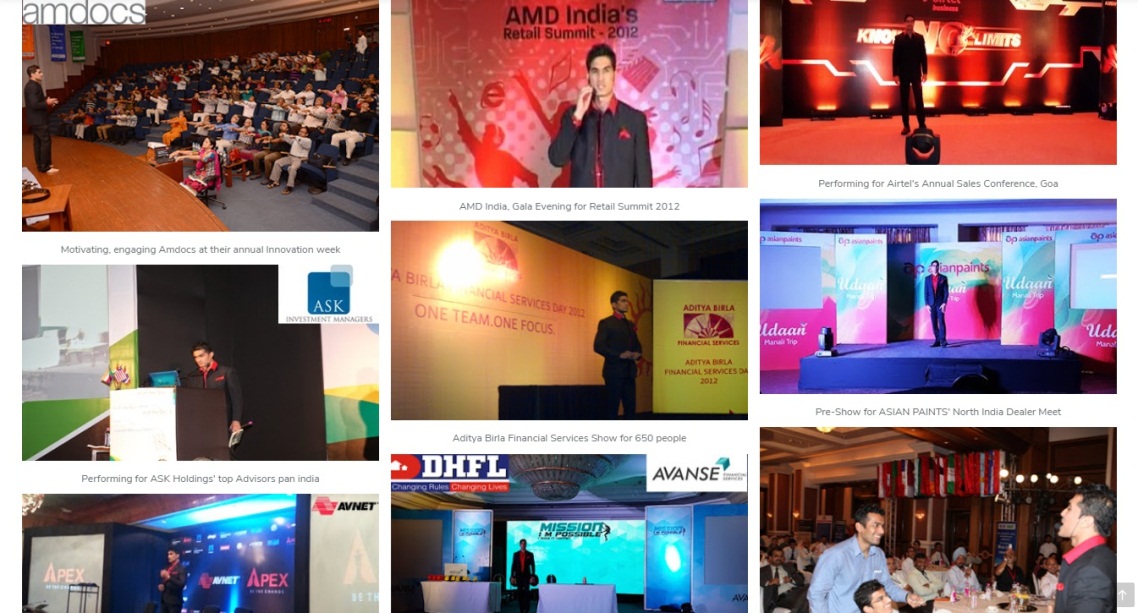 Show for over 200 of the Worlds best Brands (3/3)
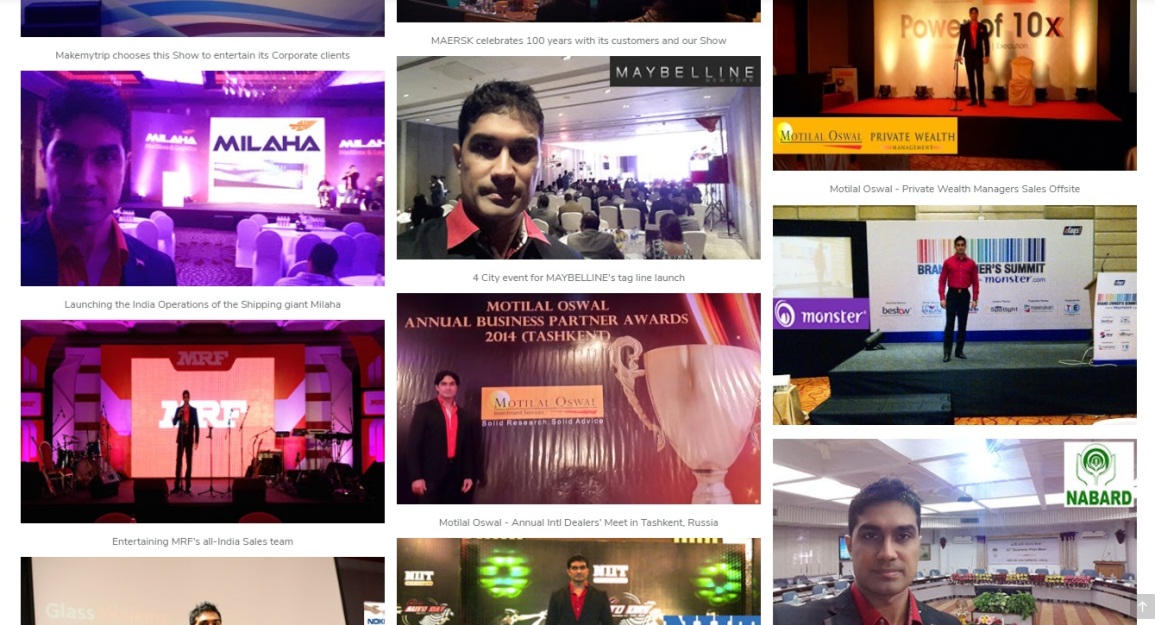 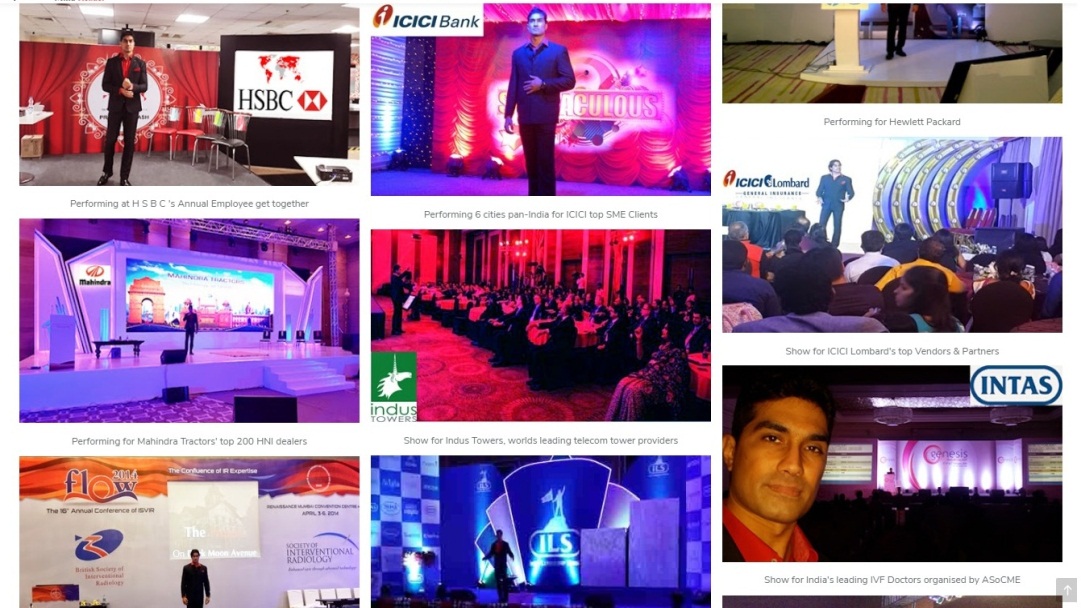 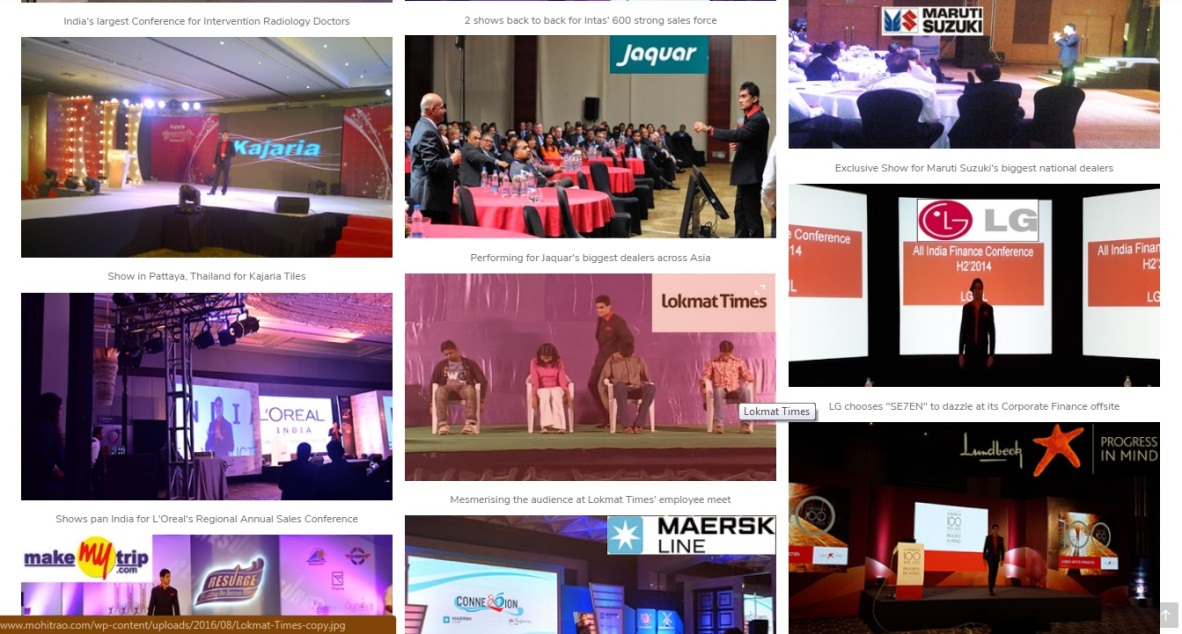 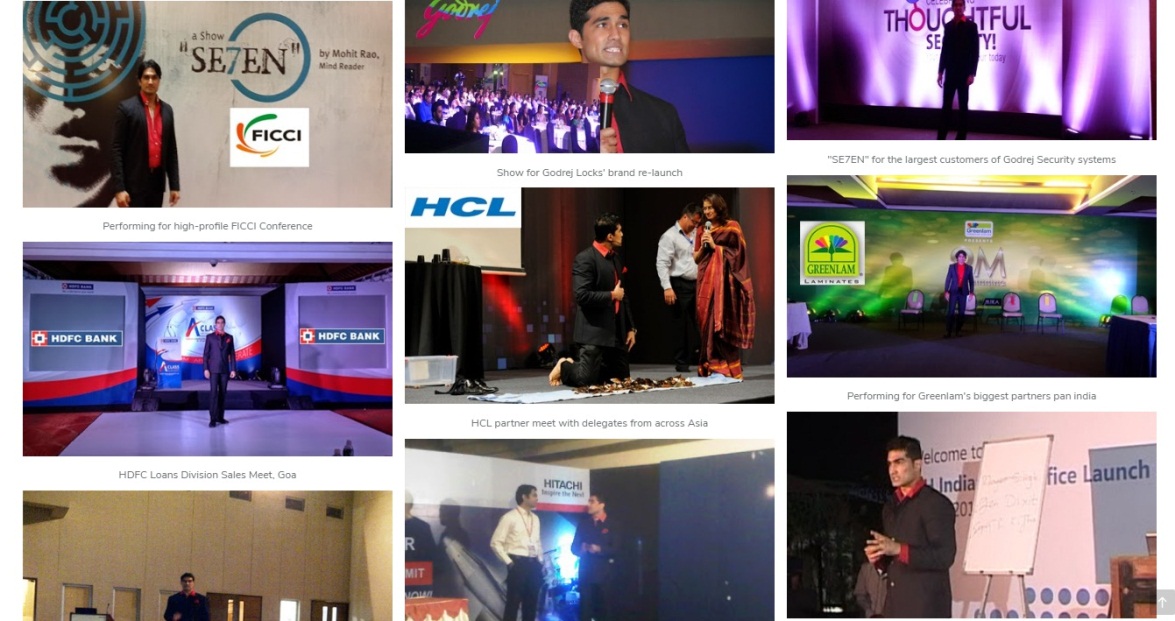 For more Show details:
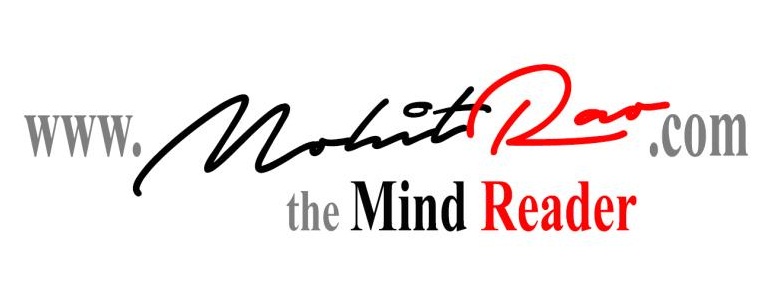